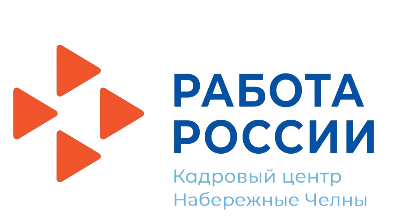 Республика Татарстан
 
Номинация «Лучший проект»
«Карьера трудоустроенного через центр занятости населения»
Сроки реализации: 09.07.2021 – 31.12.2024
Обоснование необходимости проекта
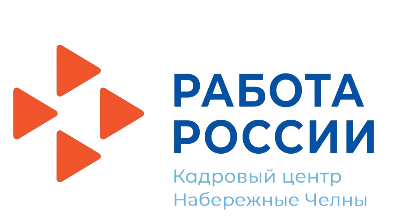 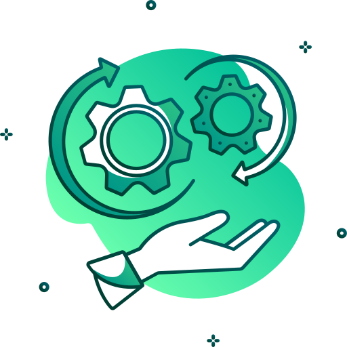 35% граждан выражают недовольство качеством предлагаемых вакансий.
43% работодателей не удовлетворены качеством подбора кадров через центр занятости.
10% граждан повторно обращаются в центр занятости после трудоустройства.
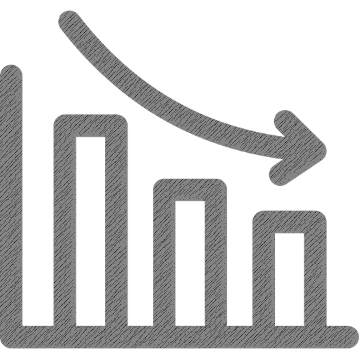 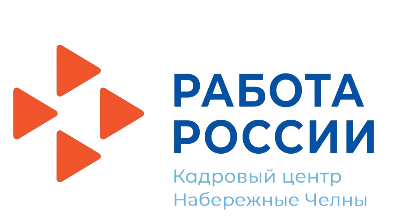 Цели и задачи проекта
Цель проекта – повышение эффективности деятельности центров занятости населения по трудоустройству граждан и последующему закреплению граждан на рабочих местах.

Задачи проекта
уменьшение продолжительности поиска работы гражданином, оптимизация процесса подбора подходящей работы;
повышение процента трудоустройства через центр занятости населения;
повышение квалификации специалистов центра занятости населения;
формирование модели «эффективного взаимодействия» с работодателями;
закрепление трудоустроенных через центр занятости граждан на рабочих местах,
восполнение нехватки кадров на предприятиях;
повышение удовлетворенности граждан обращением в центр занятости населения.
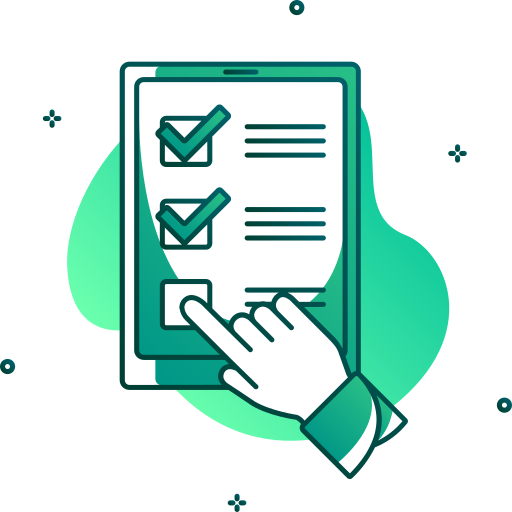 Стратегия достижения поставленных целей
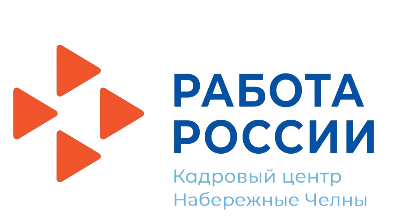 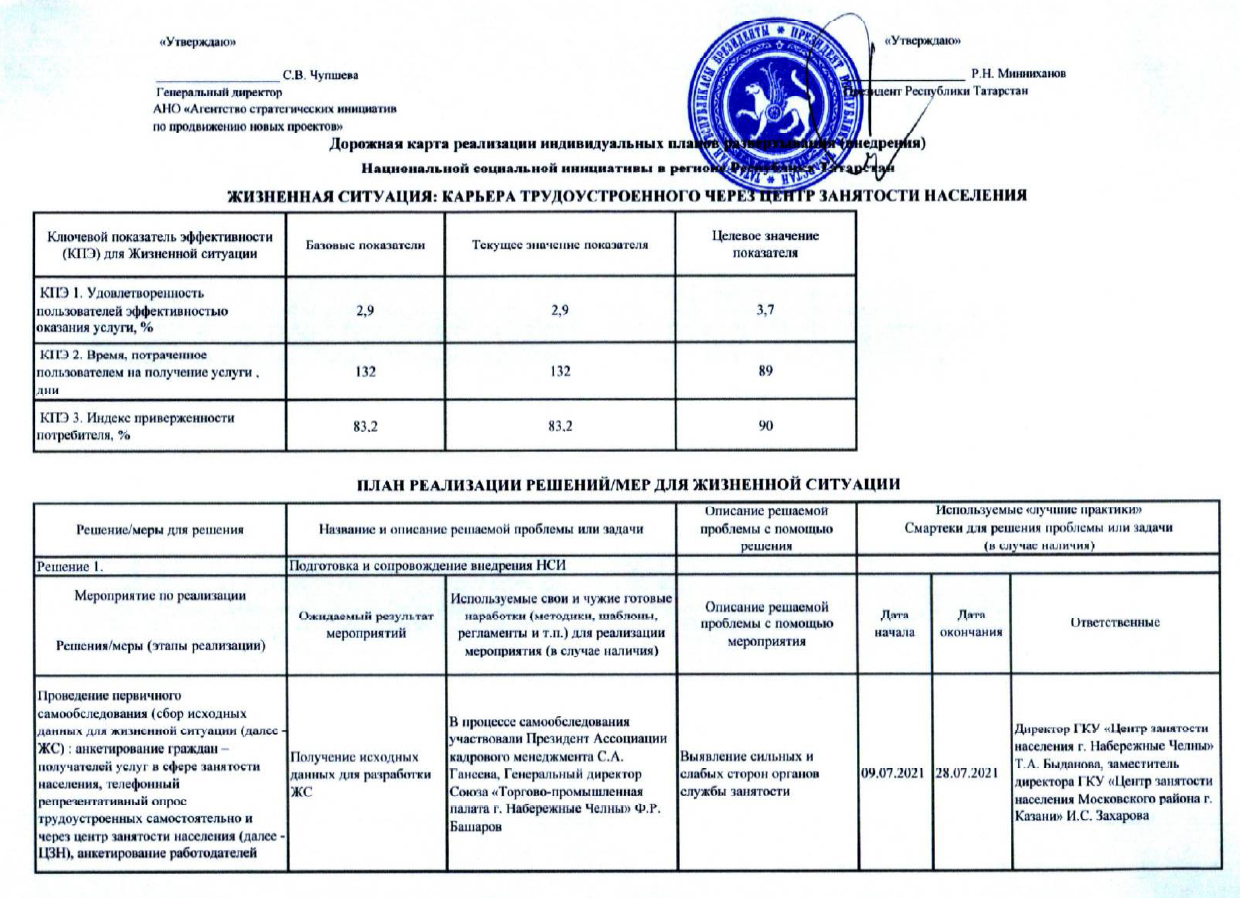 Механизм достижения поставленных целейДорожная карта
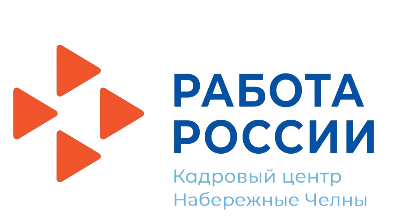 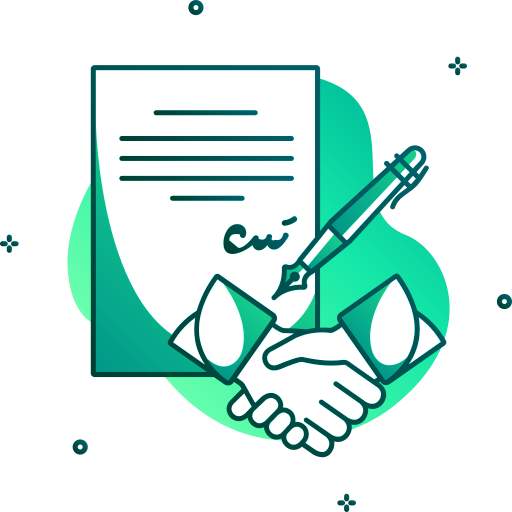 Решение 1. Подготовка и сопровождение внедрения НСИ
Решение 2. Внедрение цифровых технологий и решений в деятельность ЦЗН 
Решение 3. Информирование граждан и работодателей с целью повышения имиджа службы занятости 
Решение 4. Совершенствование нормативной базы и административных процедур при оказании услуг населению 
Решение 5. Повышение эффективности взаимодействия ЦЗН с гражданами 
Решение 6. Повышение эффективности взаимодействия ЦЗН с работодателями 
Решение 7. Развитие компетенций специалистов органов службы занятости населения 
Решение 8. Сопровождение ЦЗН трудоустроенного гражданина
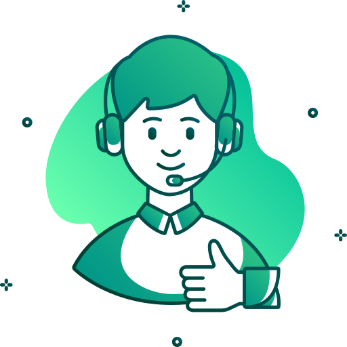 Достигнутые результаты. Индикаторы и показатели эффективности проекта
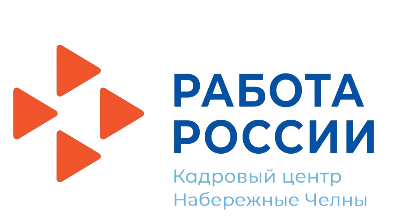 сентябрь 2021
август  2022
Уровень удовлетворенности
эффективностью оказания услуги (%)
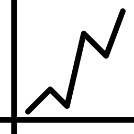 3,8
2,9
Время, потраченное
на получение услуги (дни)
119
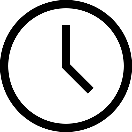 132
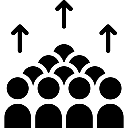 87,1
83,2
Индекс приверженности потребителя(%)
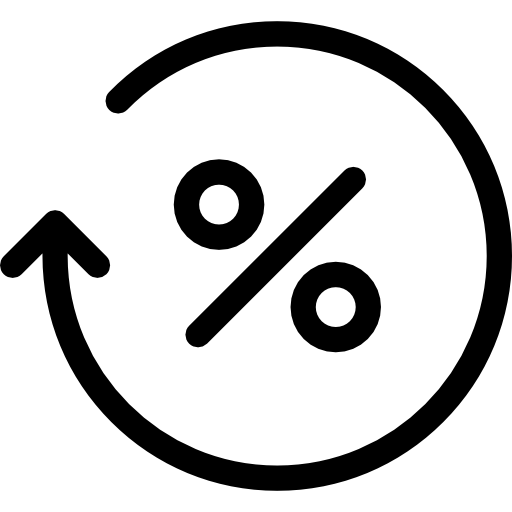 Процент трудоустройства (%)
62,0
77,0
Средняя продолжительность безработицы
(месяцы)
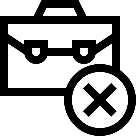 4,3
3,8
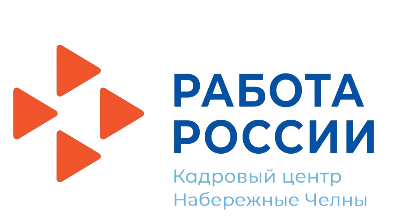 Спасибо за внимание!